Getting the best out of medications
Louise Ross
National Centre for Smoking Cessation and Training
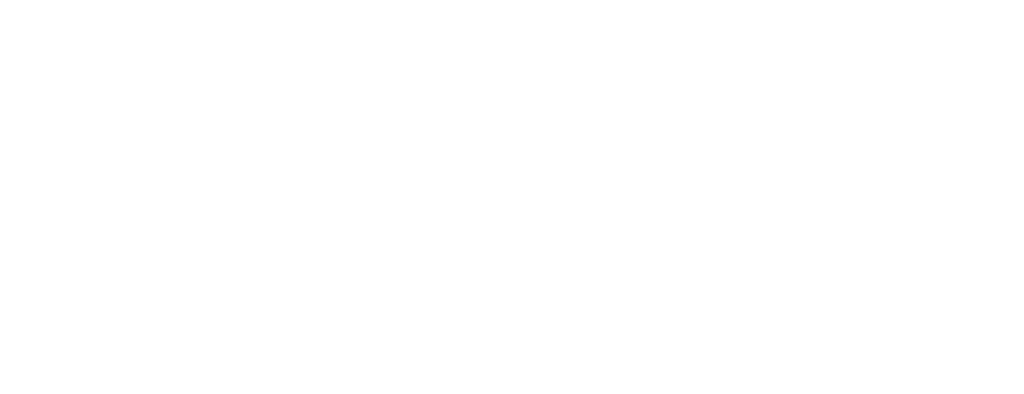 Challenges
People who want to stop smoking are often terrified of nicotine
This means they won’t use alternatives such as Nicotine Replacement Therapy (NRT) or a vape 
If they do use non-smoked nicotine, they often don’t use it for long enough, or at the optimal strength
They say things like ‘I don’t want to be addicted to something else’
Opportunities
Align your advice to the person in front of you – what do they need to hear?
Pregnancy: reassure parents that the nicotine in NRT or a vape is far less harmful than smoking, and could be the single most important thing that keeps their baby safe from the damage that the smoke in a cigarette does
Acute care: as above but match it to their presenting health issue such as surgery, heart disease, cancer, respiratory illness. There is no physical health issue that stopping smoking will not help
Mental health: rather than causing more stress, stopping smoking improves mental health, but also reduces the need for certain other meds, such as Clozapine 
Temporary abstinence, using an effective product or medication, can lead to ‘accidental quitting’ but will always be helpful for an in-patient stay
Helping people choose the right product for them
Something old: ‘I used patches and an inhalator before and they worked really well, I just fell off the wagon at a party’ or ‘I've always used patches and an inhalator but I've only ever managed about three days’
Something new: ‘I've tried almost everything, but my friend used a vape and I’m wondering about whether it would suit me – what do you think?’
Something different: ‘I started with Zyban but I’m not getting on with it. Maybe this isn’t the right time to quit’ 
Something true: Using medications for stopping smoking is a short-term episode in life, leading to long-term gains.
Behavioural support for smoking cessation
Some encouraging things to say
Clean nicotine is like an anaesthetic to the pain of stopping smoking – would you have a tooth out with an injection?
Tell yourself – Not a puff, no matter what
I can ask a Stop Smoking advisor to see you; they get really good results
Make your vape or medication work better with the 4 Ds (Drink Water, Distraction, Deep Breathing, Digital Support)
Studies show that people who use enough nicotine are more likely to stop smoking successfully
 Let’s get you some NRT right now
Behavioural support for smoking cessation
[Speaker Notes: Recap on the main skills that participants have identified, observed and practised throughout the course

Optional if time:  Each participant states one thing they can take away from course to implement in practice or that they will do differently

NCSCT Admin: Send the post course questionnaire and evaluation survey links via the chat function. 

Ask participants to complete the post-course confidence in competences questionnaire (names required)

Ask participants to complete the course evaluation form (names not required)

Advise participants that they will receive their certificate of attendance via email

Ask participants to pick the emoji or gif within the chat function that best describes how they feel at the end of todays session (trainers pick one too)!

Advise participants that the NCSCT will contact them in three months’ time to complete another short questionnaire and to see how the training has affected their clinical practice and we would very much appreciate them completing that as it is crucial to evaluating the training.

Thank everyone for their participation in the training]